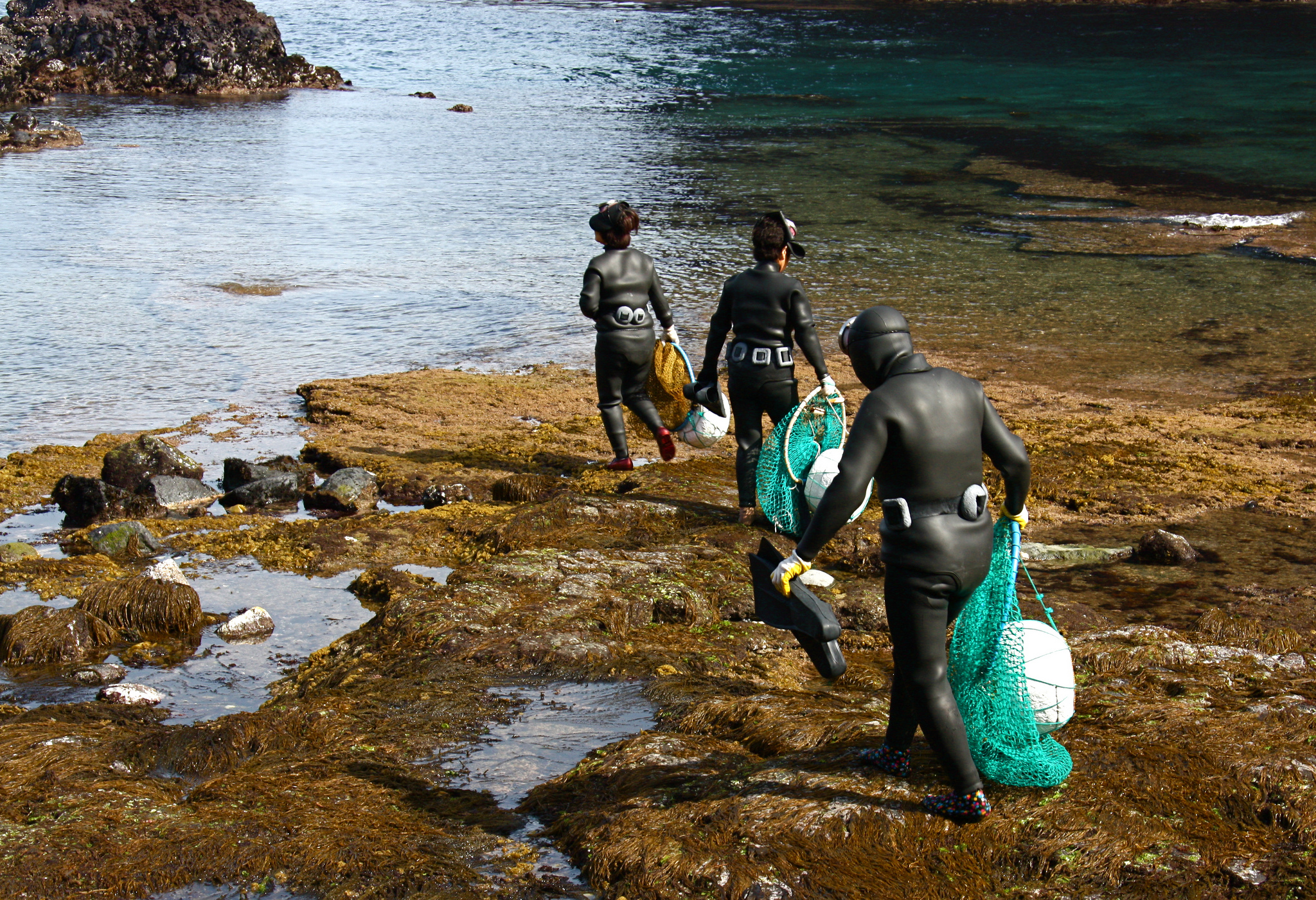 CollectionDirections:
Towards the collective (print) collection
@LorcanD
Lorcan Dempsey
OCLC
13 – 14 October 2014
Asia Pacific Regional Council 2014 Membership Conference
Jeju City, Republic of Korea
eLjeProks Grandma divers head out to sea. CC BY-NC 2.0
Collection directions
Preamble
Asia-Pacific Membership
in WorldCat
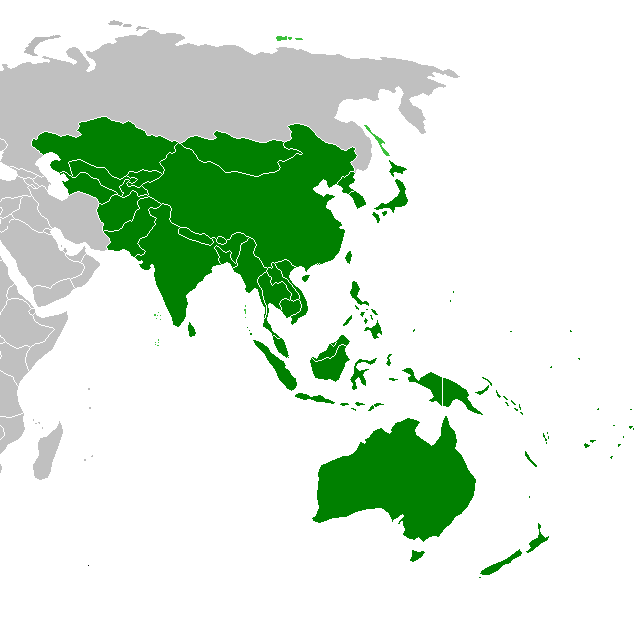 Collective collection:
120.3 million holdings
on
41.5 million distinct publications
in
462 languages
(Top 5 non-English: Chinese, Japanese,
German, French, Thai)
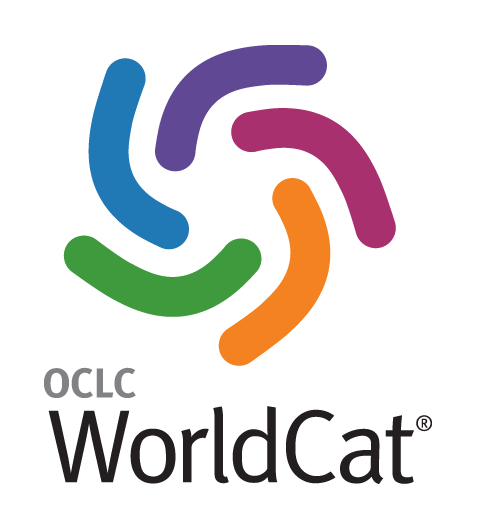 Contribution:
19.5 million contributed records
supporting 
37.4 million global holdings
Data current as of July 2014
At the movies … Most widely-held Chinese-Japanese-Korean-language materials published within Asia-Pacific region
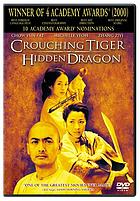 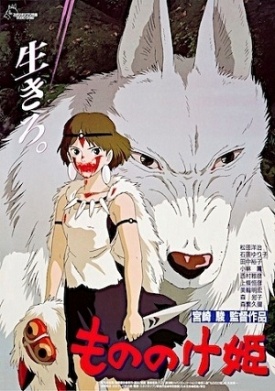 [1]
臥虎藏龍
Crouching Tiger, Hidden Dragon 
Chinese
もののけ姫
Princess Mononoke 
Japanese
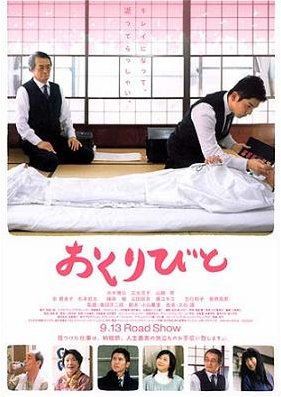 [2]
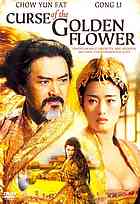 おくりびと
Departures 
Japanese
滿城盡帶黃金甲
Curse of the Golden Flower 
Chinese
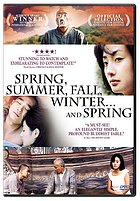 봄 여름 가을 겨울 그리고 봄
Spring, Summer, Fall, Winter … and Spring 
Korean
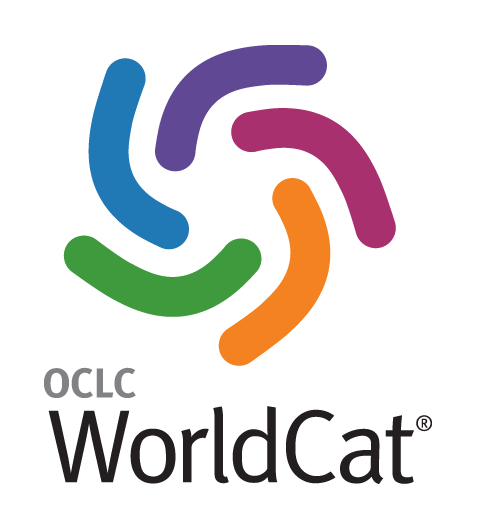 [1] Image source: http://en.wikipedia.org/wiki/Princess_Mononoke#mediaviewer/File:Princess_Mononoke_Japanese_Poster_%28Movie%29.jpg
[2] Image source: http://en.wikipedia.org/wiki/Departures_%28film%29#mediaviewer/File:Okuribito_%282008%29.jpg
[Speaker Notes: These are the most widely-held (globally popular) Chinese-Japanese-Korean-language materials that were published within the Asia-Pacific region.
As it turned out, all five are films.
All were originally released in either Chinese, Japanese, or Korean.
[Note: these are distinct manifestations , not works; in other words, the ranking is based on individual WorldCat records, not clusters.  A work-based ranking may be different.]]
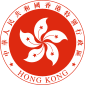 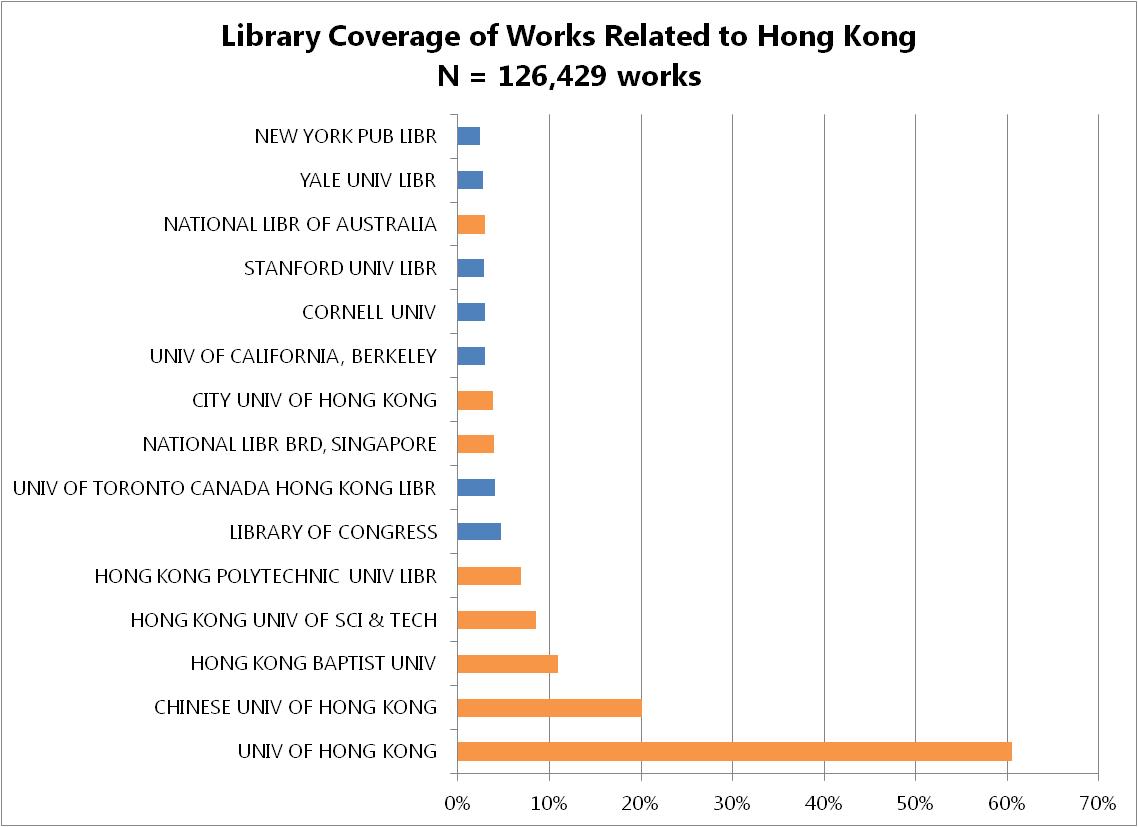 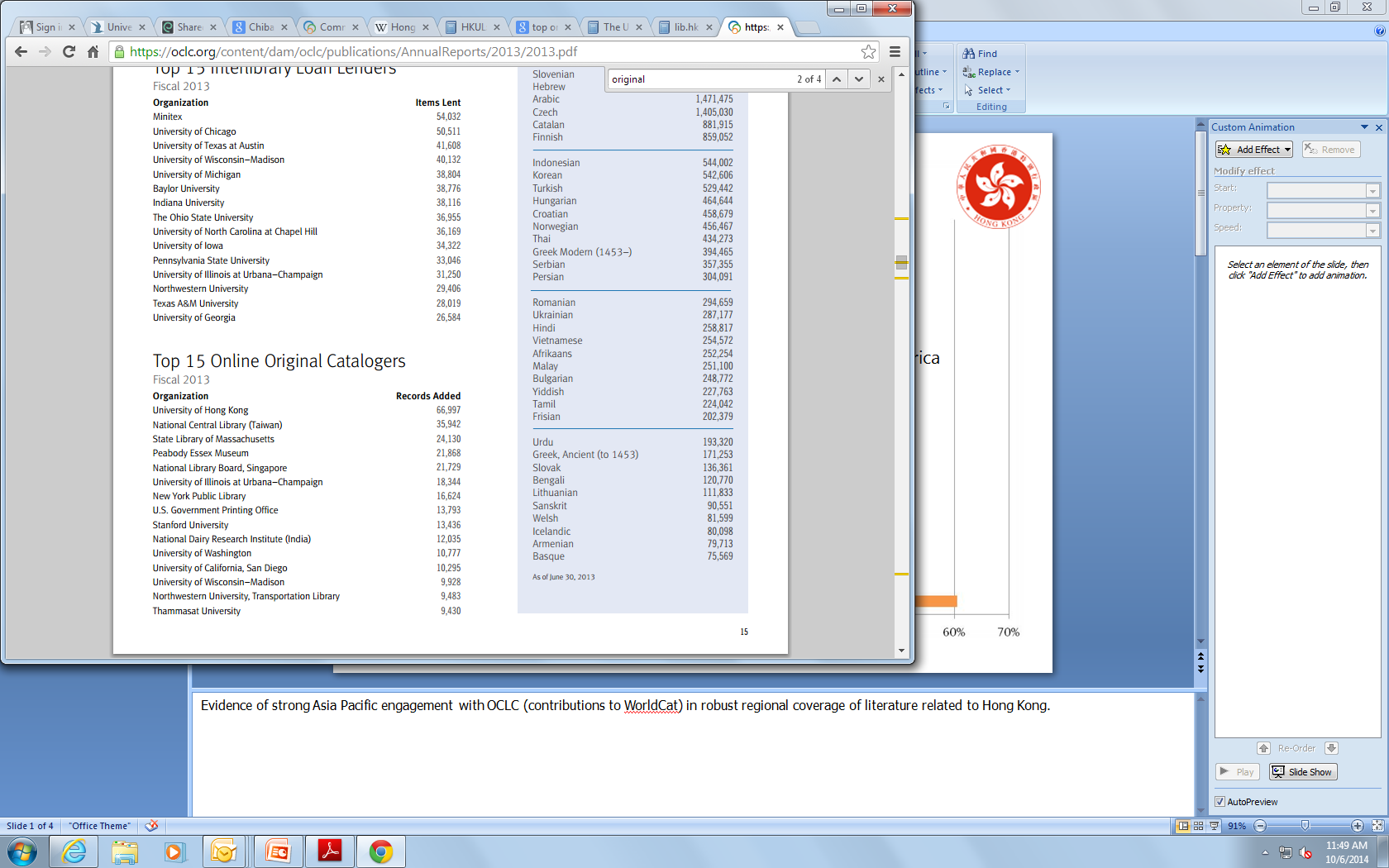 North America
Asia Pacific
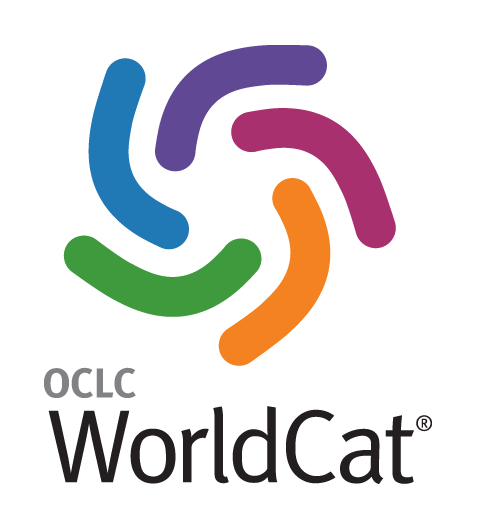 [Speaker Notes: Evidence of strong Asia Pacific engagement with OCLC (contributions to WorldCat) in robust regional coverage of literature related to Hong Kong.]
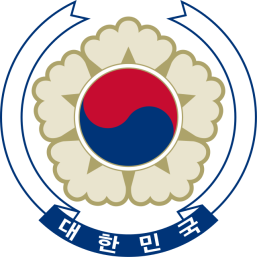 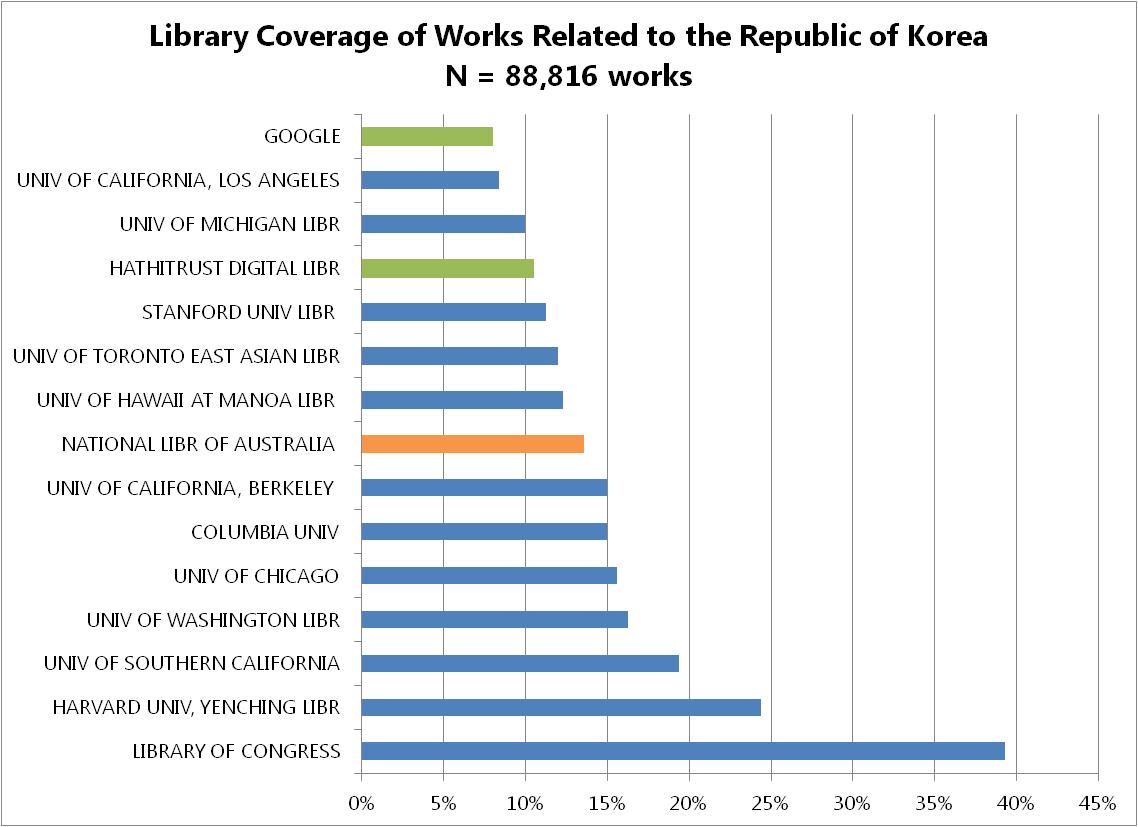 North America
Asia Pacific
Digital Libraries
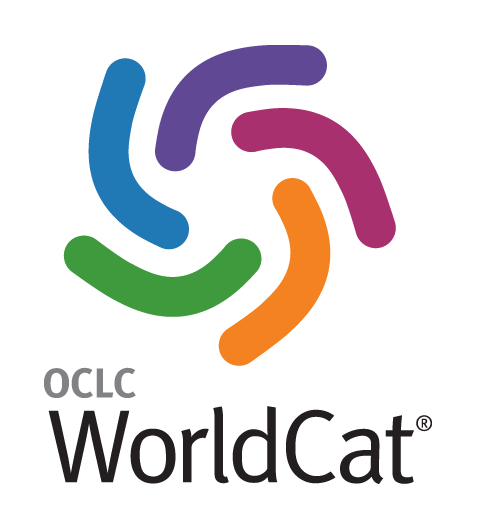 [Speaker Notes: Note that most of the North American university libraries on this list are known centers for scholarship on East Asia, particularly Korea.  They are part of a network of federally funded area studies centers that receiving support for acquiring and cataloging East Asian collections.
The deep holdings at Library of Congress reflect political interests of US.
With increased participation of Korean libraries in OCLC and growth in Korean contributions to WorldCat, we expect to see this balance shift.  (At present, Korean libraries are mostly cataloging Western language materials in WorldCat).]
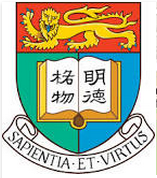 University of Hong KongLibrary Centers of Distinction
Hong Kong College of Medicine for Chinese, est. 1887, absorbed by HKU in 1910
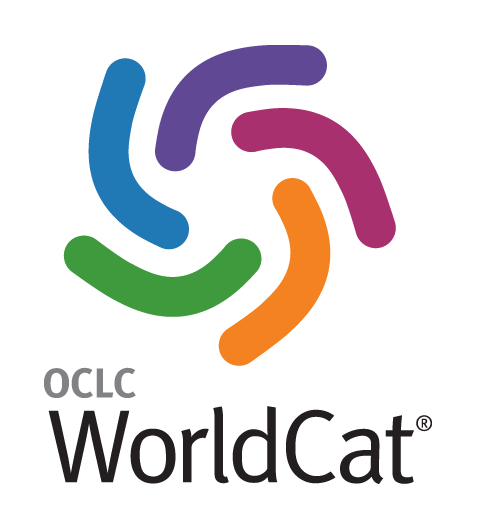 Fung Ping Shan Library of Chinese language materials, est. 1932, a cornerstone of HKU history- HKUL is the largest contributor of original cataloging in WorldCat for Chinese materials
[Speaker Notes: These are topics for which HKU holds more related titles than any other library in WorldCat.
HKU Library is the oldest academic library in Hong Kong (est. 1912).

[Zhongguo gong chan dang = Chinese Communist Party]]
Collection directions
Overview
1
Collections
Collection directions
The evolving scholarly record
Collection attention: collections grid

Trends
Inside-out collections
Collections as a service
From curation to creation
Workflow is the new content
2
3
Towards the collective (print) collectionHow we will manage print collections … differently.
Collection directions
The evolving scholarly record
Framing the Scholarly Record …
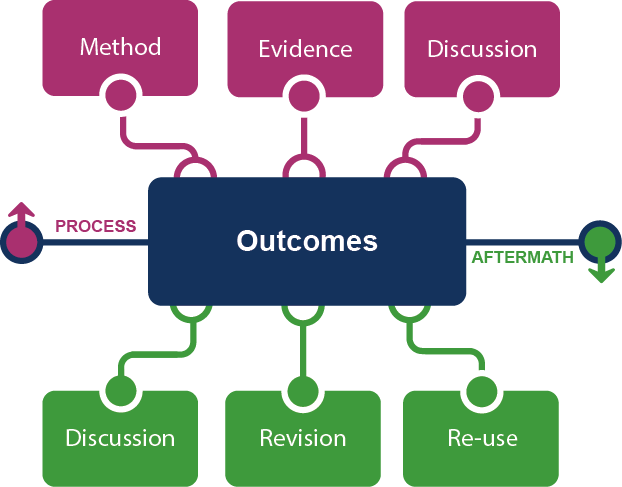 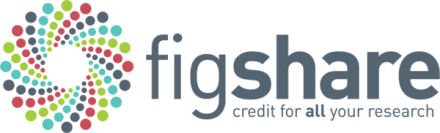 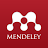 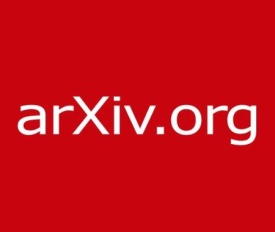 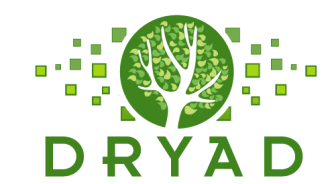 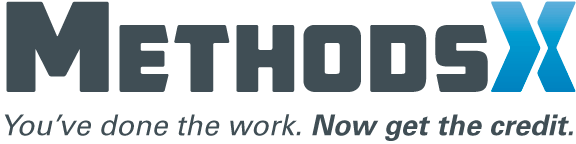 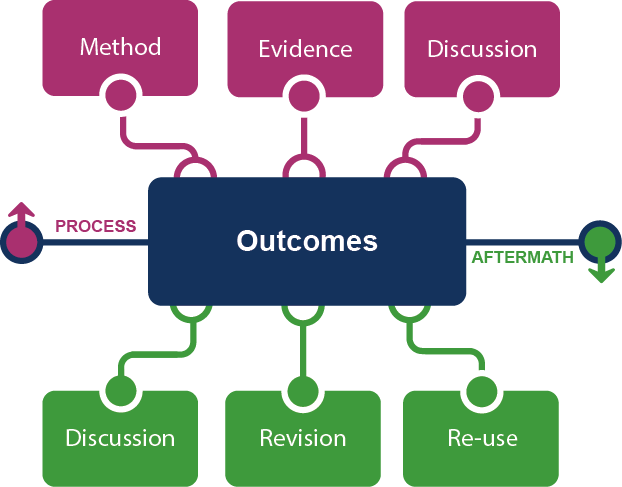 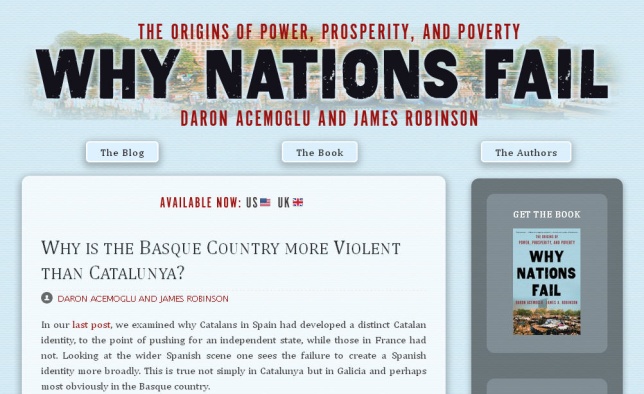 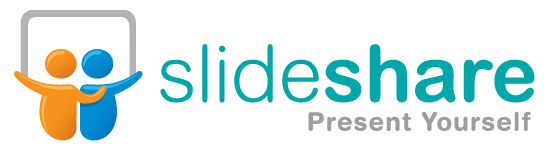 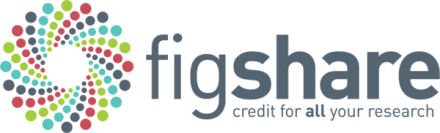 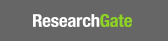 Collection directions
Grid: collection attention
‘Published’ materials
Open Web Resources
In many collections
Licensed
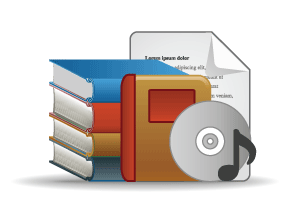 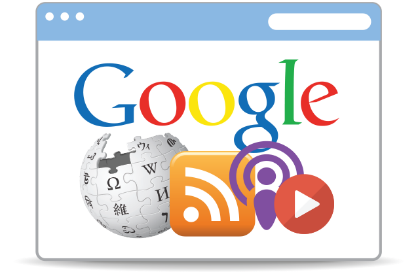 Purchased
High Stewardship
Low Stewardship
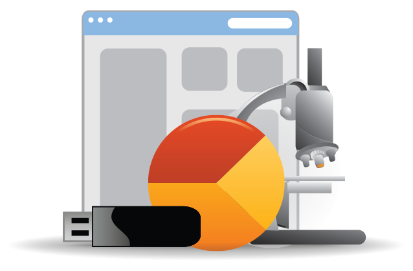 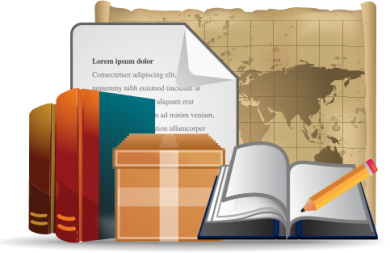 Institutional In few collections
Research & Learning Materials
Special Collections
Local Digitization
Monographs
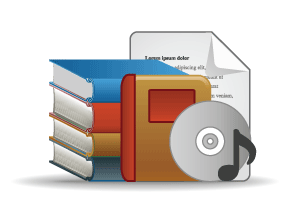 Emergence of ‘e’ (platform)
Shift to demand driven acquisition
Digital corpora
Disciplinary differences
Growing difference beween commodity and non-commodity (e.g. area studies)
Managing down print - shared print
Journals
Licensed materials are now the larger part of academic library budgets
Publishers looking to research workflow (Elsevier – Mendeley, Pure)
National science/research policy and open access
A part only of the scholarly record.
Research and learning material
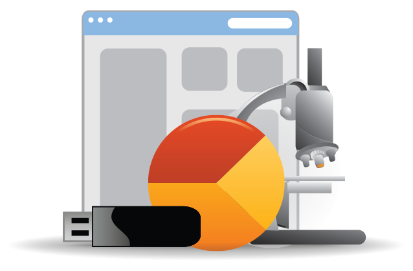 Evolving scholarly record: research data, eprints, ..
IR – role and content?
Research information management (profiles, outputs, …)
Support for digital scholarship
Support for open access publishing
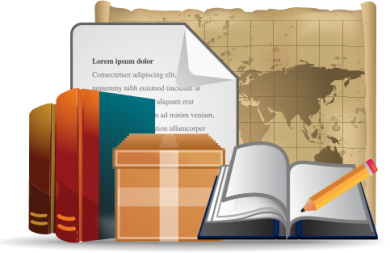 Special collections, archives, …
Release more value through digitization, exhibitions, …
Streamlining processing, production, …
Network level aggregation for scale and utility – DPLA, Europeana, Pacific rim digital library,
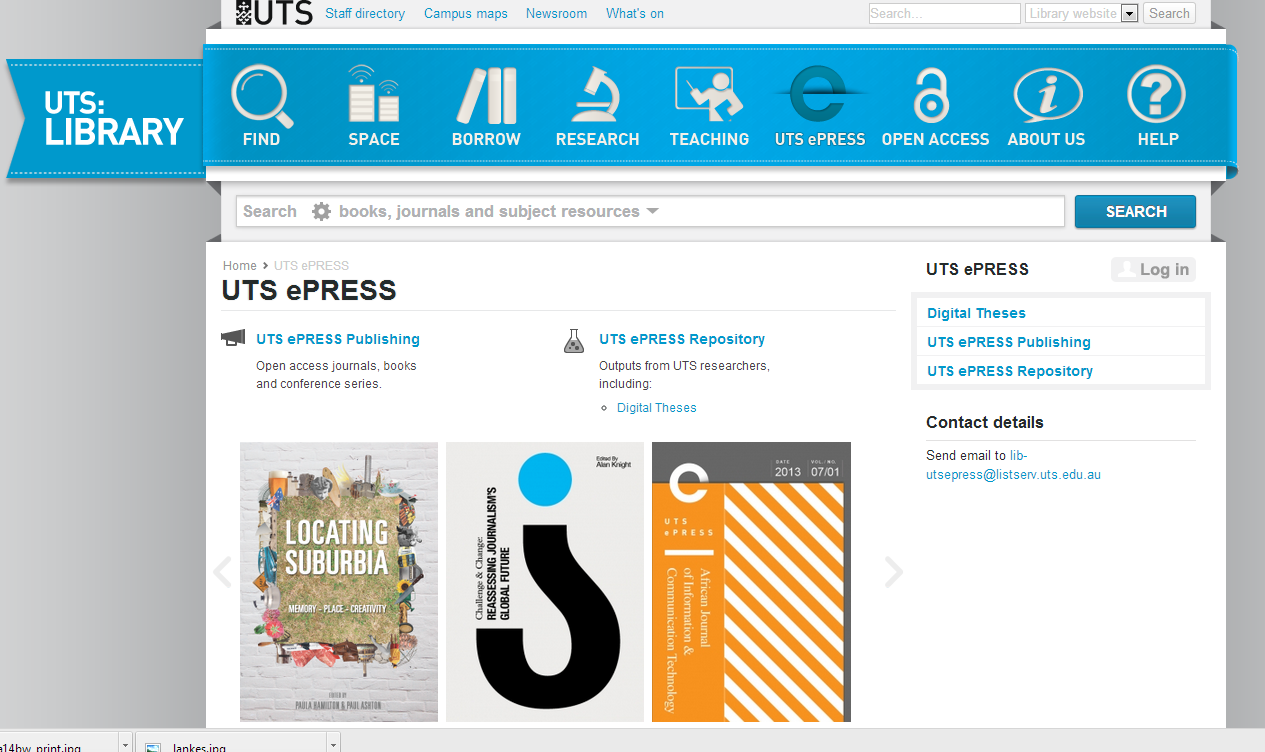 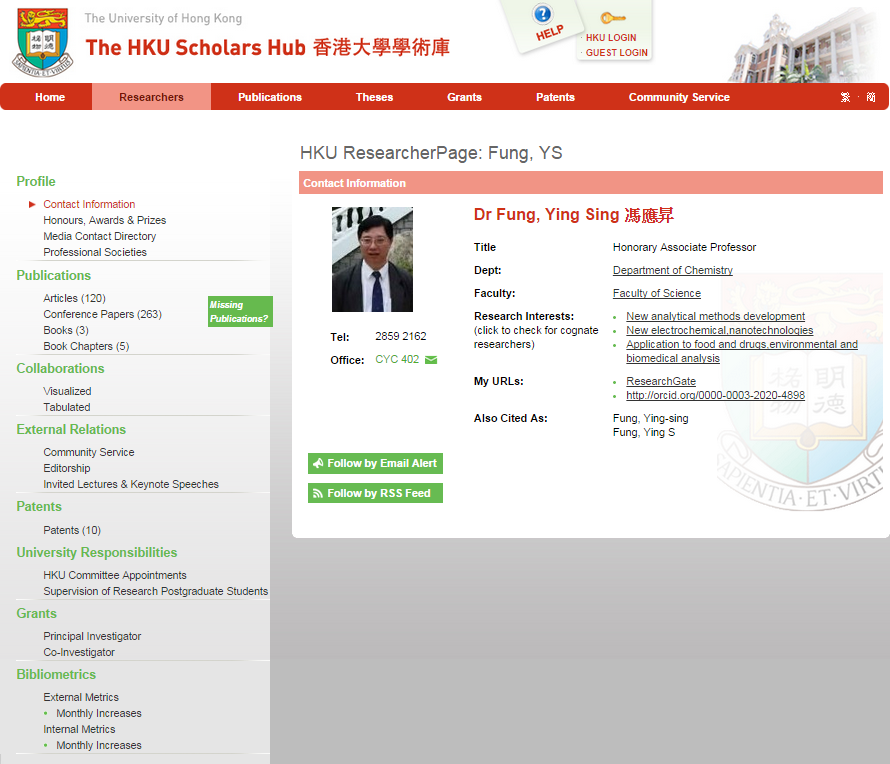 Compare: Kenning Arlitsch“New knowledge work”.
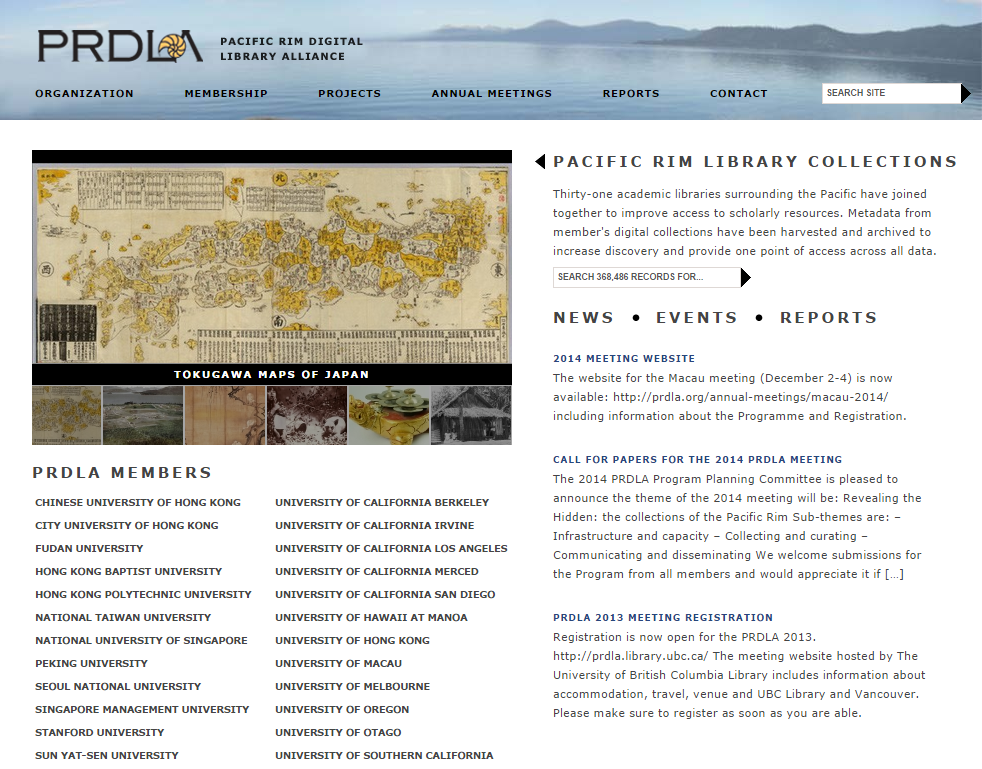 Collection directions
Collections as a service
The ‘owned’ collection
The ‘facilitated’ collection
The ‘borrowed’ collection
The ‘demand-driven’ collection
A collections spectrum
The ‘licensed’ collection
The ‘shared print’ collection
Purchased and physically stored
Pointing people at Google Scholar
Including freely available ebooks in the catalog
Creating resource guides for web resources
Collection directions
Workflow is the new content
arXiv, SSRN, RePEc, PubMed Central (disciplinary repositories that have become important discovery hubs);
Google Scholar, Google Books, Amazon  (ubiquitous discovery and fulfillment hubs);
Mendeley, ResearchGate (services for social discovery and scholarly reputation management);
Goodreads, LibraryThing (social description/reading sites);
Wikipedia, Yahoo Answers, Khan Academy (hubs for open research, reference, and teaching materials).  
GalaxyZoo, FigShare, OpenRefine (data storage and manipulation tools)
Github (software management)
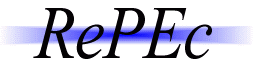 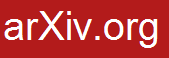 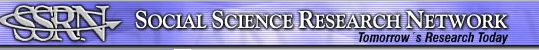 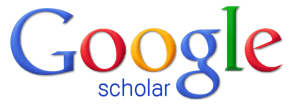 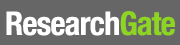 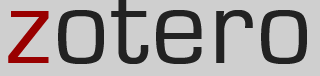 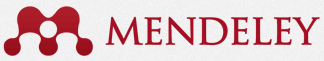 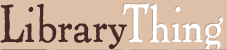 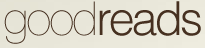 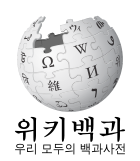 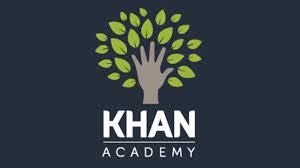 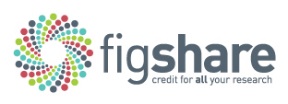 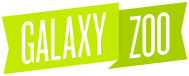 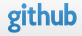 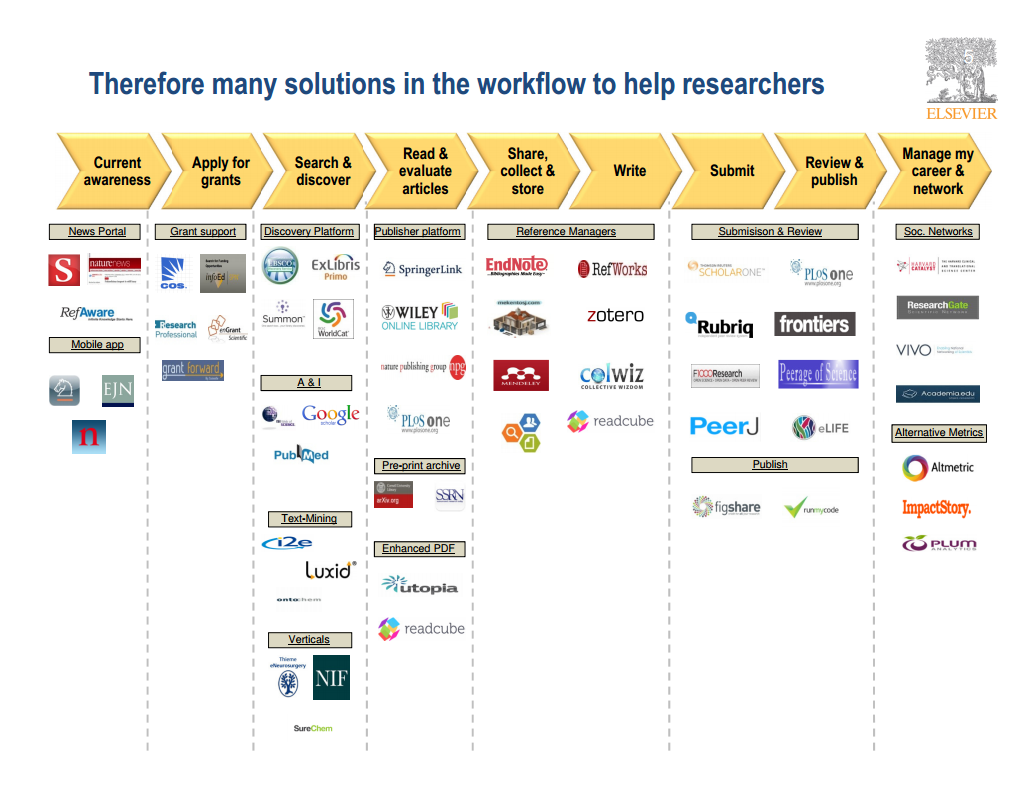 Wouter Haak
Elsevier, VP Product Strategy
LIBER, Riga, 2014
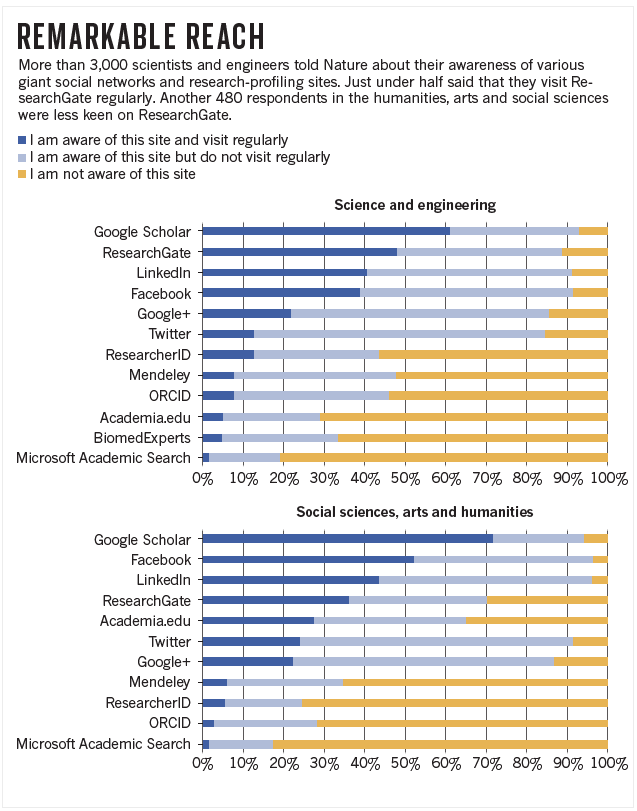 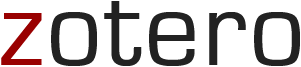 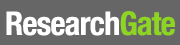 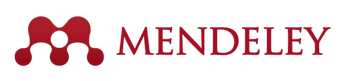 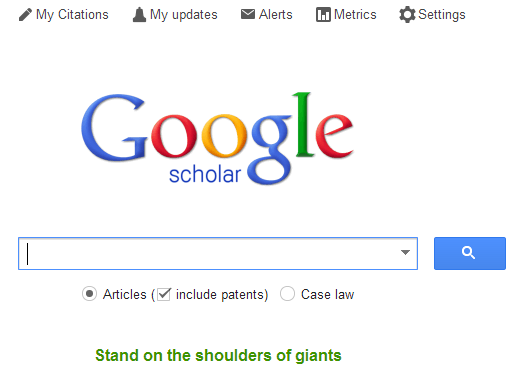 Visitors & Residents Framework
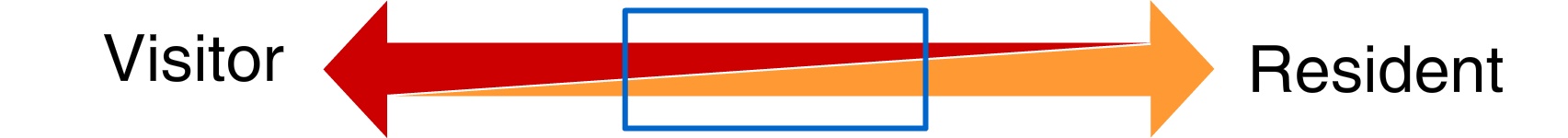 (White and Le Cornu 2011)
#vandr
Visitors and Residents resources http://goo.gl/vxUMRD
15/07/2014
27
[Speaker Notes: This is a continuum and individuals may be display visitor or resident characteristics in different contexts and situations.

Visitors 
functional use of technology 
often linked to formal need 
less visible/more passive online presence 
more likely to favor  face- to- face interactions  

Residents 
significant online presence and usage 
high level of collaborative activity online 
contributions to the online environment in the form of uploading materials, photos, videos.

White, David S., and Lynn Silipigni Connaway. 2011-2014. Visitors & Residents: What Motivates Engagement with the Digital Information Environment. Funded by JISC, OCLC, and Oxford University. http://www.oclc.org/research/activities/vandr/.]
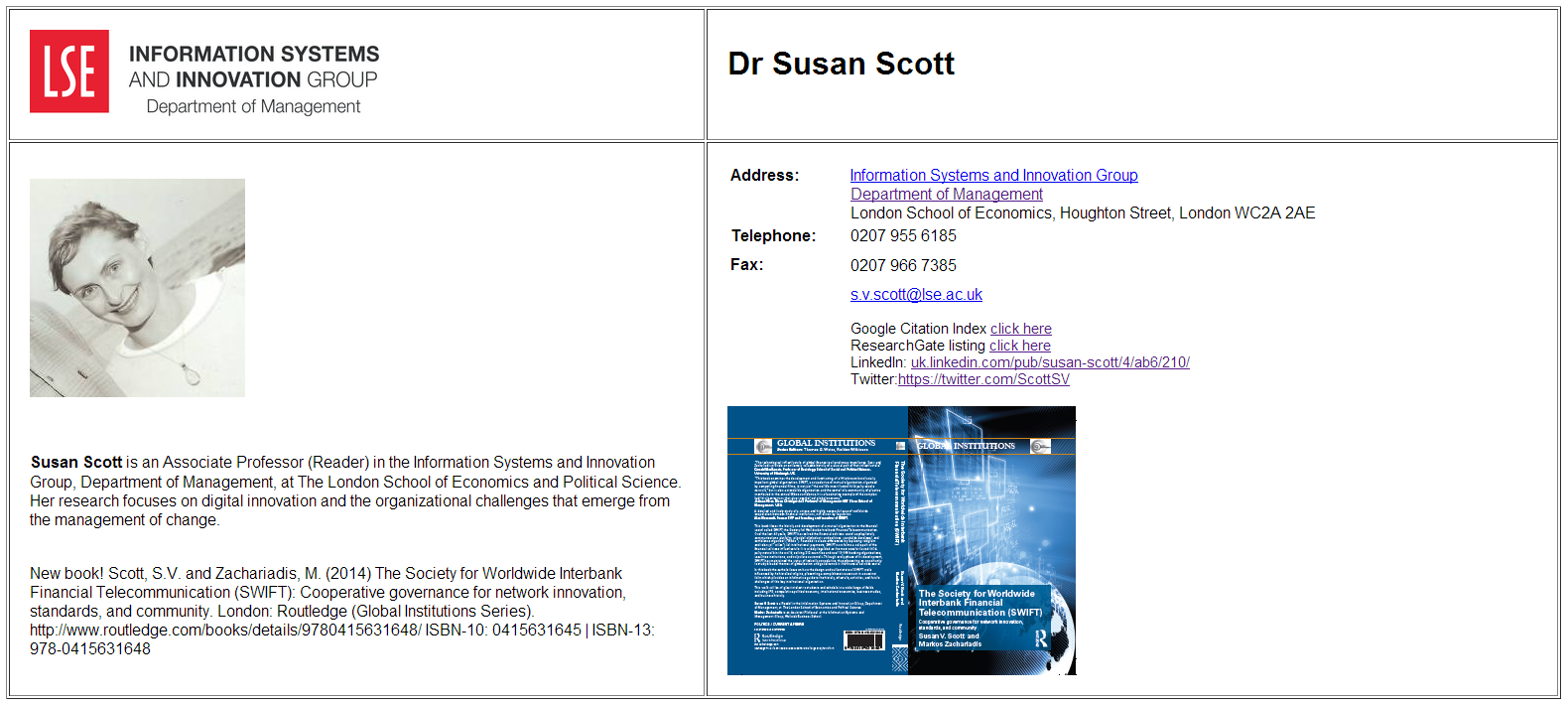 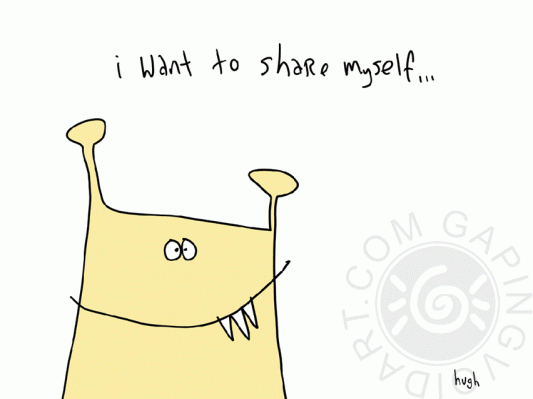 29
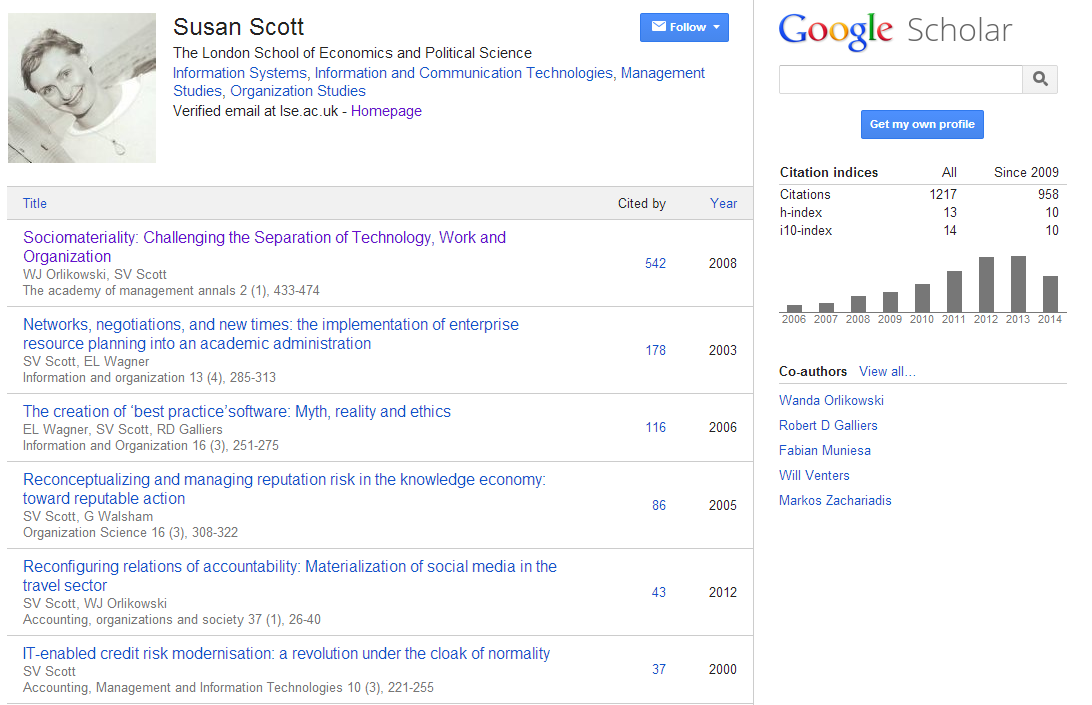 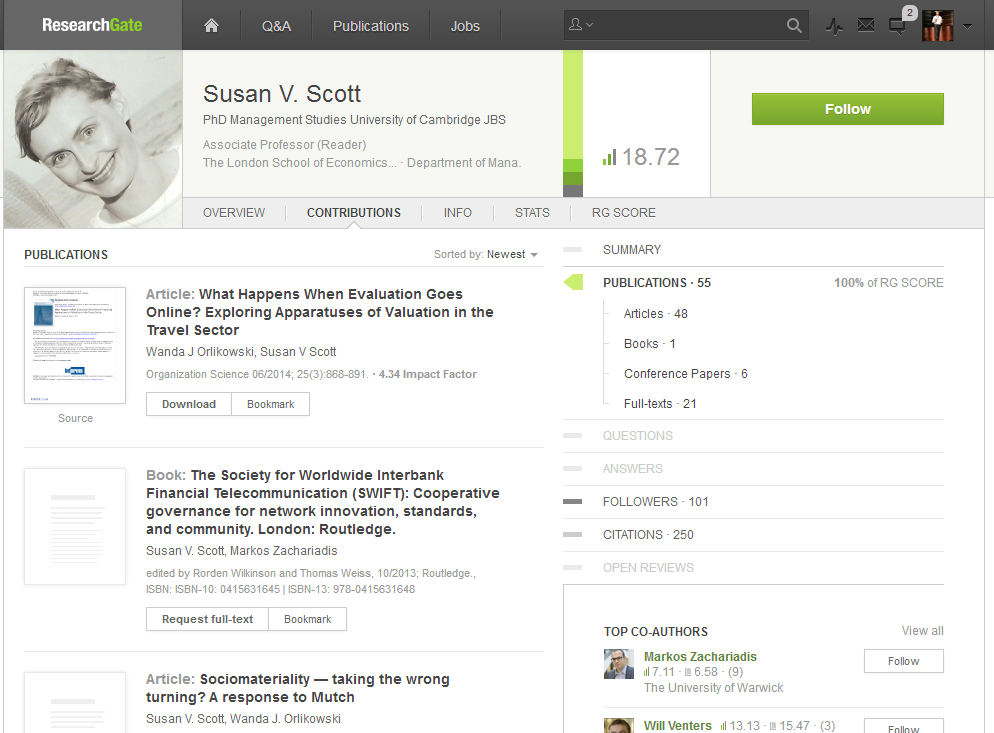 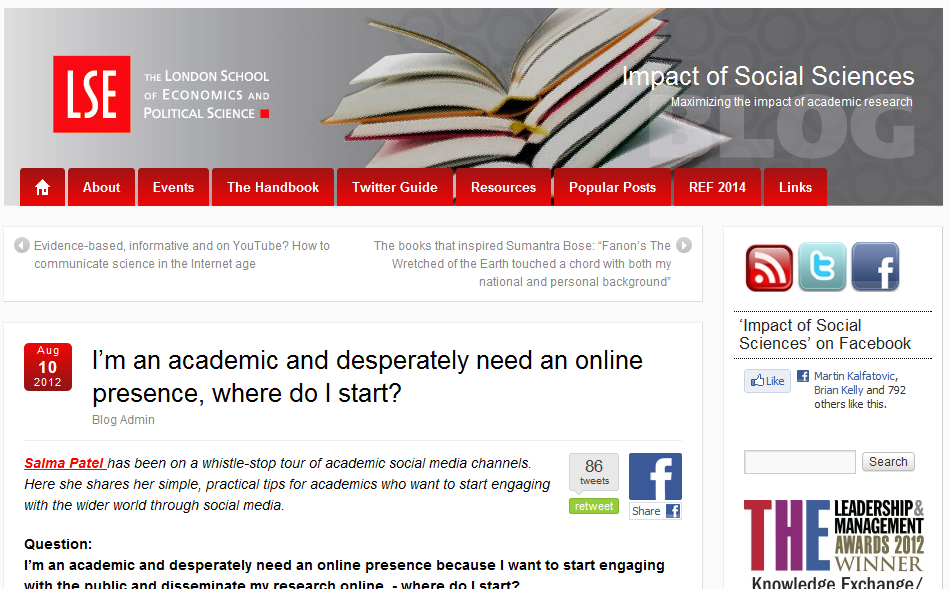 Workflow is the new content
In a print world, researchers and learners organized their workflow around the library. 
The library had limited interaction with the full process.
In a digital world, the library needs to organize itself around the workflows of research and learners.
Workflows generate and consume information resources.
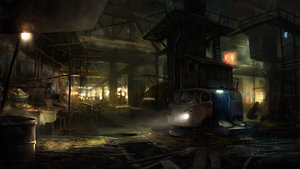 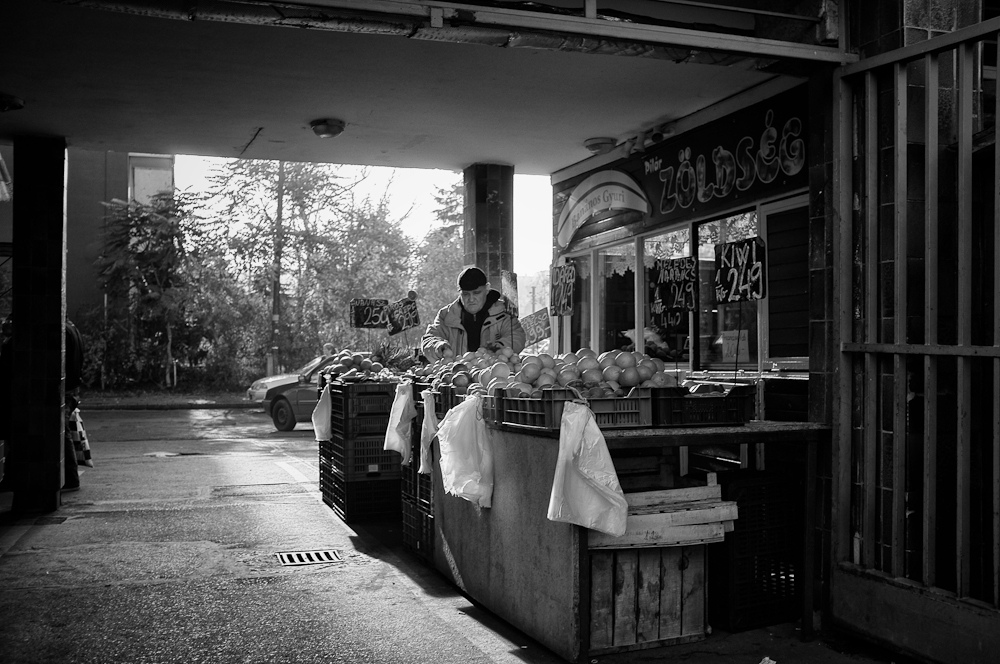 The Learning Black Market
“It’s like a taboo I guess with all teachers, they just all say – you know, when they explain the paper they always say, ‘Don’t use Wikipedia.’”
 (USU7, Female, Age 19, Political Science)
[Speaker Notes: Image: http://www.deviantart.com/morelikethis/211376699
Covert online study habits
Wikipedia
Don’t cite
Widely used
Guilt
Students & teachers disagree
Quality sources
There is a “Learning Black Market”: learners use non-traditional sources but feel they cannot talk about them in an institutional context. Wikipedia usage is an example of this. (White & Connaway, 2011)

Connaway, Lynn Silipigni, Donna Lanclos, and Erin M. Hood. 2013. “I find Google a lot easier than going to the library website.” Imagine ways to innovate and inspire students to use the academic library. Proceedings of the Association of College & Research Libraries (ACRL) 2013 conference, April 10-13, 2013, Indianapolis, IN. http://www.ala.org/acrl/sites/ala.org.acrl/files/content/conferences/confsandpreconfs/2013/papers/Connaway_Google.pdf.

White, David. 2008. Not “natives’”& “immigrants” but “visitors’ & “residents.” TALL Blog: Online Education with the University of Oxford, April 23, http://tallblog.conted.ox.ac.uk/index.php/2008/07/23/not-natives-immigrants-but-visitors-residents/.

Saunders also found that faculty are “concerned with students’ reliance on Google and Wikipedia for information.” This may help to explain why many of the Emerging stage participants expressed a reluctance to acknowledge or cite Wikipedia in their work for fear of being ridiculed by faculty, or be given a lower grade. This is referred to as the Learning Black Market, which is discussed in more detail in Connaway, Lanclos, and Hood and White’s 2011 blog entry. 

Saunders, Laura. 2012. Faculty perspectives on information literacy as a student learning outcome. The Journal of Academic Librarianship 38, no. 4 (2012): 231.]
Collection directions
The inside out collection
OCLC Collections Grid
Purchased Materials
Licensed E-Resources
In many collections
Open Web Resources
Licensed
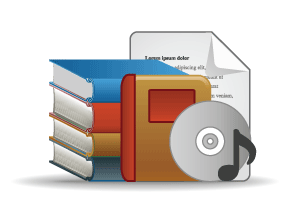 Abundance
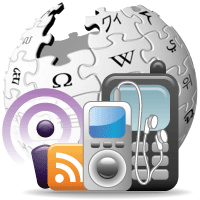 Purchased
High Stewardship
Low Stewardship
Scarcity
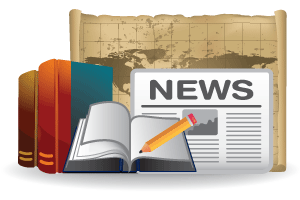 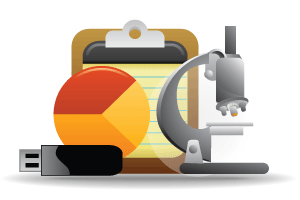 Research & Learning Materials
Special Collections
Local Digitization
In few collections
OCLC Collections Grid
Then
Outside, in
In many collections
Library as broker
Maximise efficiency
A
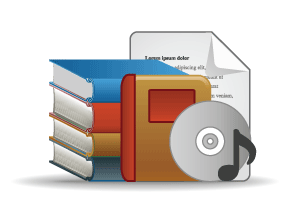 Licensed
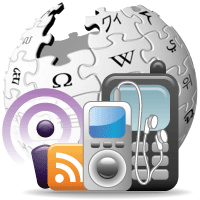 Commodity
Purchased
High Stewardship
Low Stewardship
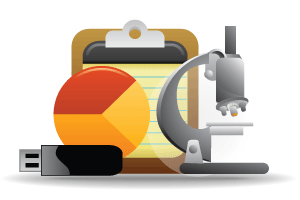 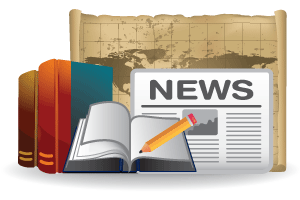 Distinctive
Library as provider
Maximise discoverability
Inside, out
In few collections
Now
[Speaker Notes: Not just about ‘special’ collections]
Collection directions
From curation to creation
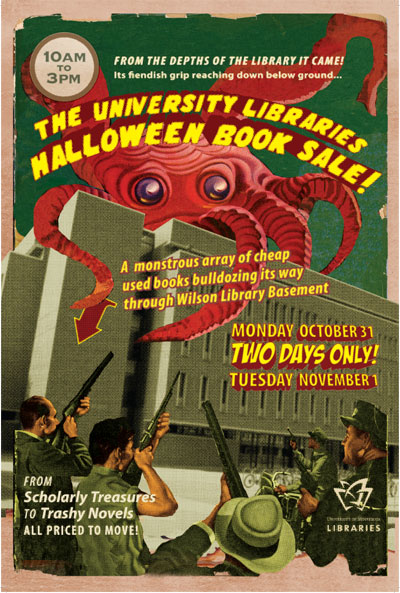 U Minnesota, ARL Institutional profile
“In alignment with the University's strategic positioning, the University Libraries have re-conceived goals, shifting from a collection-centric focus to one that is engagement-based.”
http://umcf.umn.edu/awards/2006/images/margo_library_lg.jpg
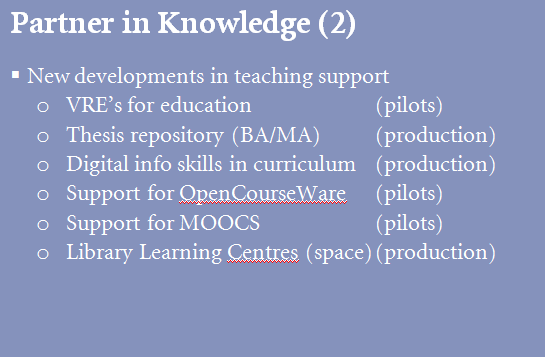 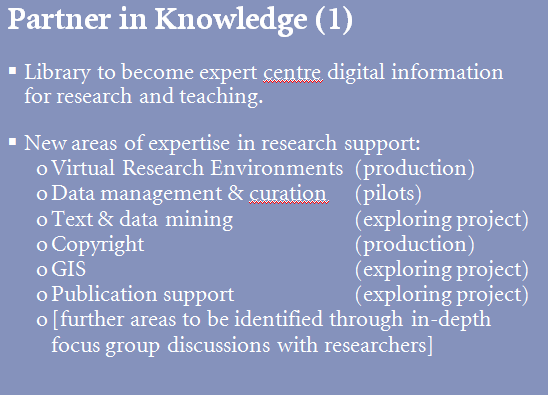 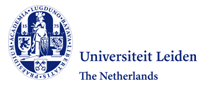 Transformation of the academic library
Kurt de Belder
http://www.oclc.org/content/dam/research/events/dss/ppt/dss_debelder.pptx
39
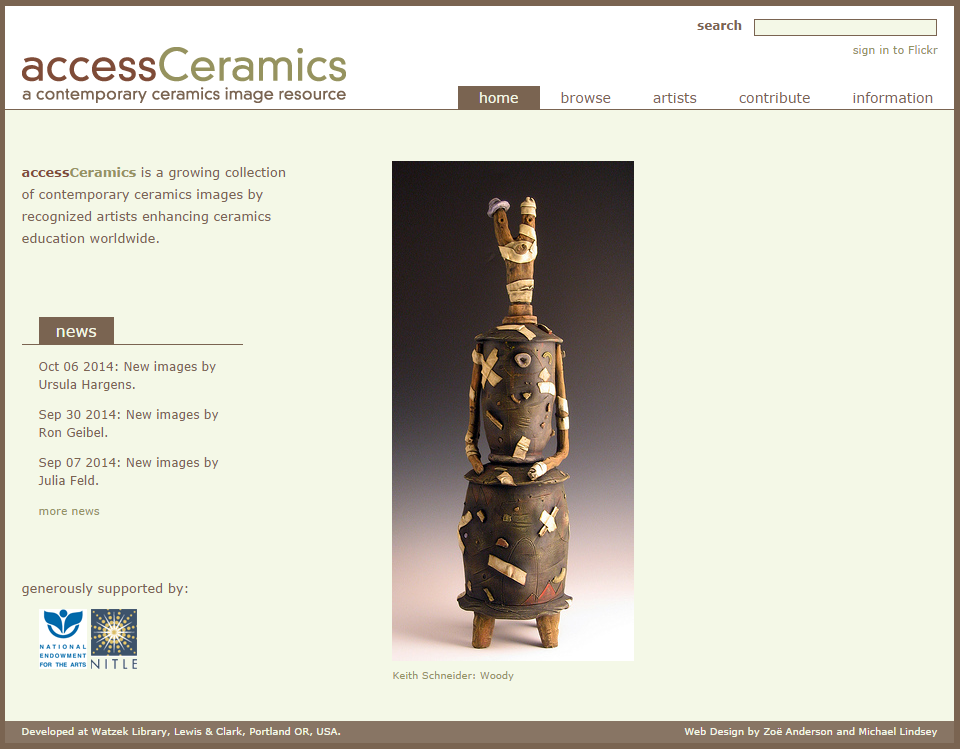 By Ardfern (Own work) [CC-BY-SA-3.0 (http://creativecommons.org/licenses/by-sa/3.0) via Wikimedia Commons
People should think not so much of the books that have gone into the … Library but rather of the books that have come out of it.   Seán O'Faoláin
Collection directions
Towards the collective (print) collection
Warning:

Provocation 
ahead
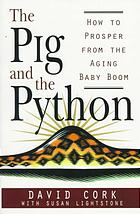 Institution: opportunity costs 
Growing misalignment between level of investment in print collections and their use within changing practices of research and learning
Reconfigure space around engagement rather than around collections
Stewardship and efficient access remain important.

Systemwide: balance contributions
Manage down institutional collections
Collectively manage regional, national collections based on existing/emerging infrastructure
Recognizebbbbbbb different obligations – different levels of ‘responsibility’ to print record
Recognize distinctive contributions.
Shared print- collective collectionThen:  Value relates to depth and breadth of local collection. Now: Value relates to systemwide curation of and access to print collections – ‘rightscaling’.
Decision support throughshared data.
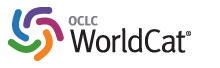 45
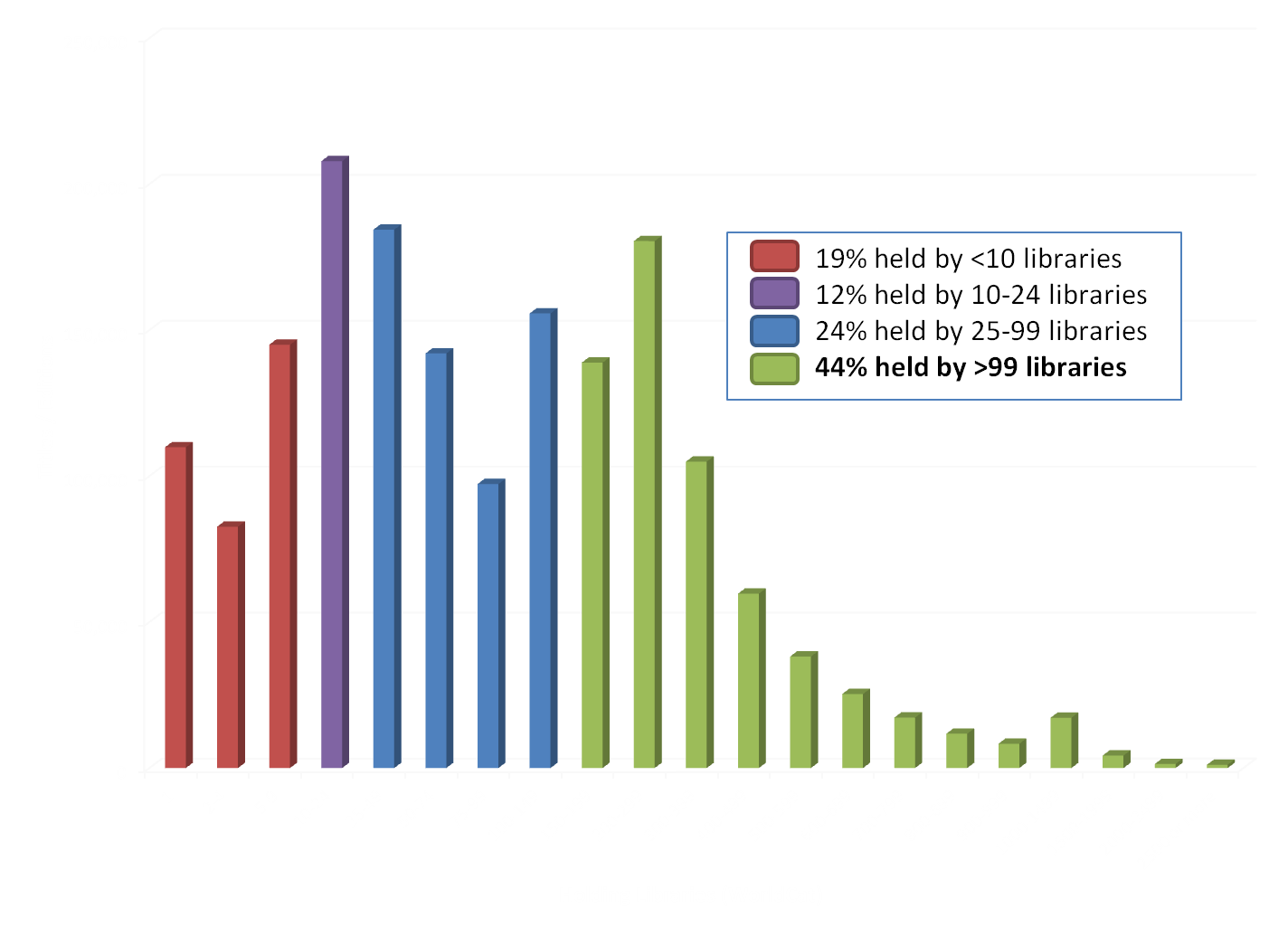 WorldCat Holdings Distribution for Titles Held by 
the University of Melbourne Library (UMV) - March 2013
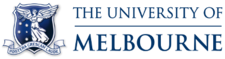 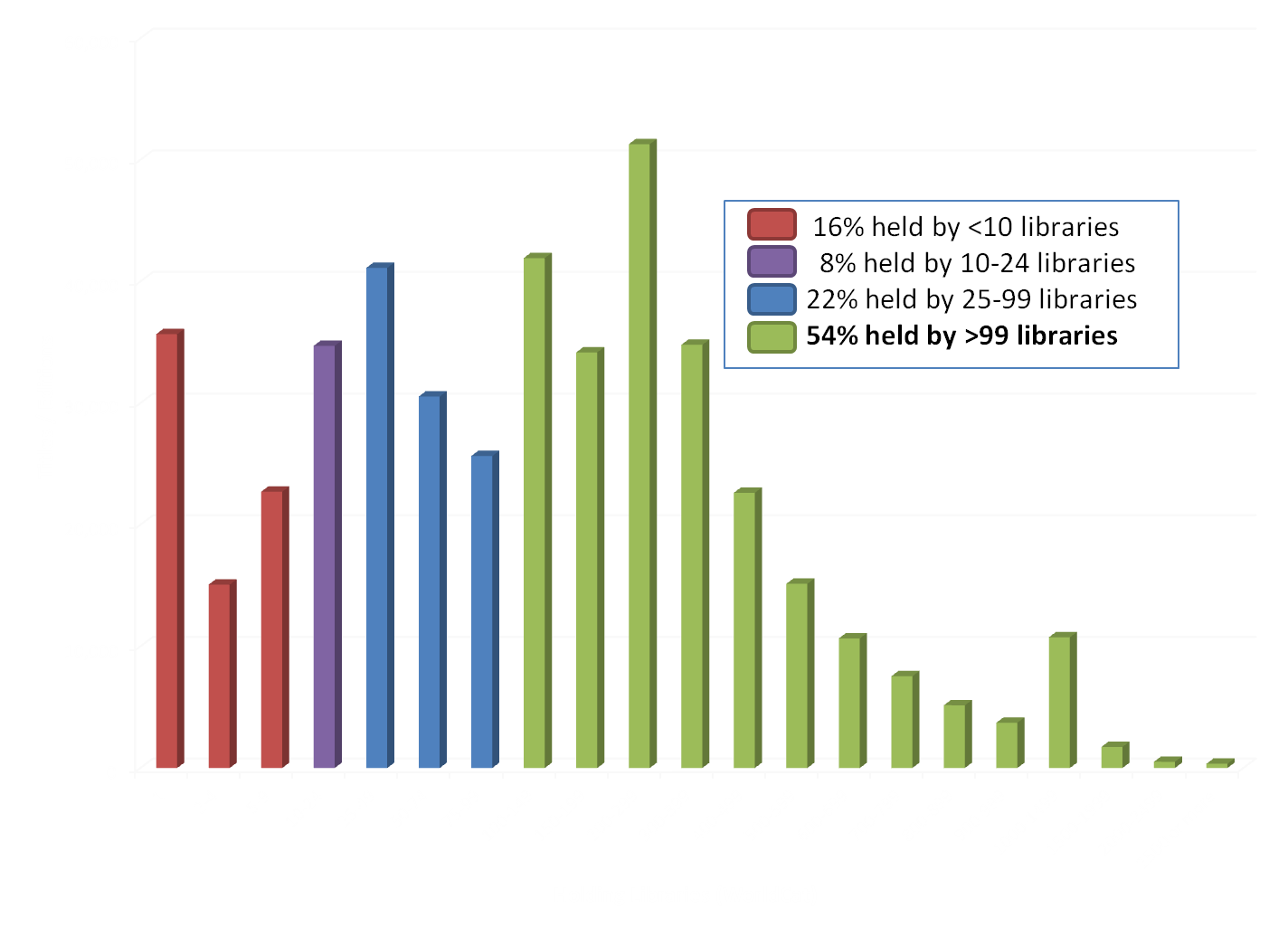 WorldCat Holdings Distribution for Titles Held by 
the University of Tasmania Library (LT0) - March 2013
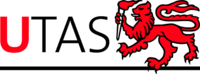 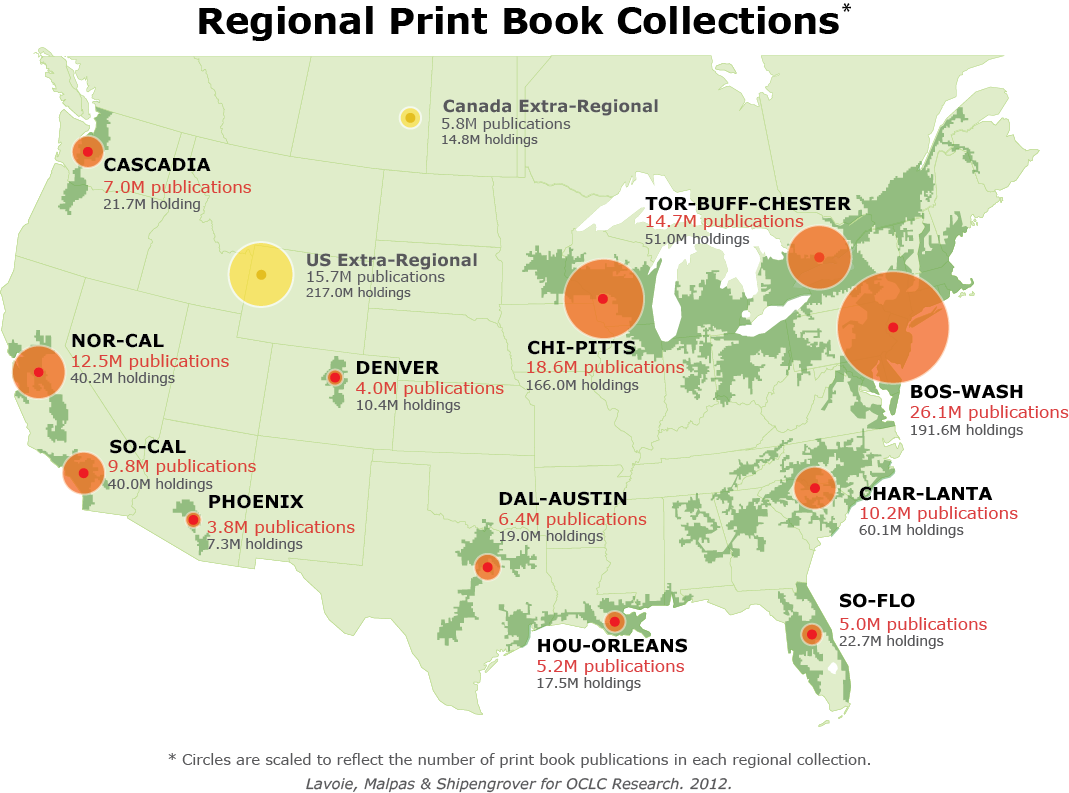 North American print book resource:
  45.7 million distinct publications
  889.5 million total library holdings
OCLC Research, 2013
Mega-regions & Shared Print Initiatives
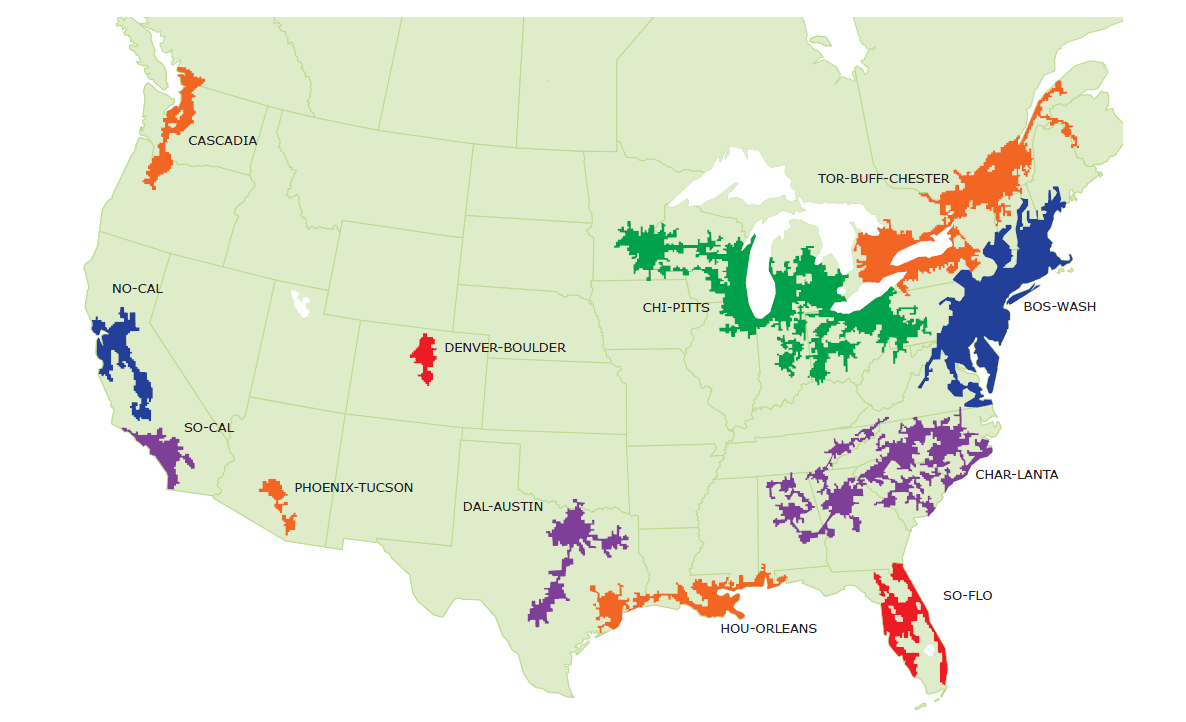 Orbis-Cascade
MSCS
OCUL
WEST
CIC
WRLC
SCELC
GWLA
ASERL
FLARE
We expect that in 5-7 years the larger part of the North American ‘collective collection’will have moved into shared management.
OCLC Research, 2013
Shared Print in Asia Pacific
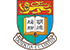 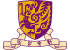 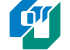 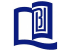 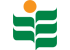 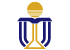 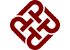 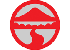 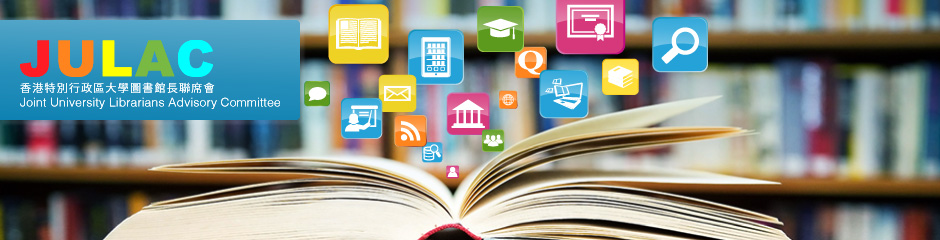 Joint Universities Research Archive
http://www.julac.org/?page_id=258
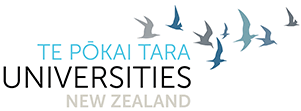 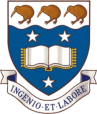 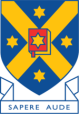 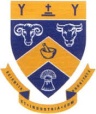 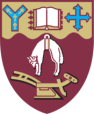 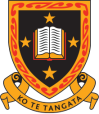 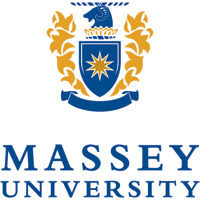 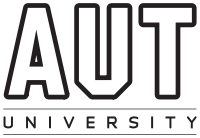 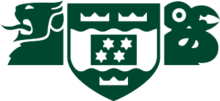 CONZUL Shared Print Journal Archive
http://www.universitiesnz.ac.nz/node/683
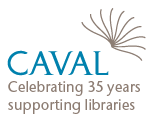 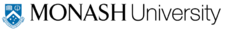 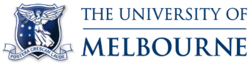 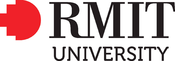 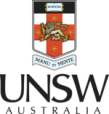 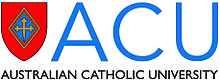 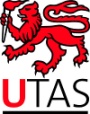 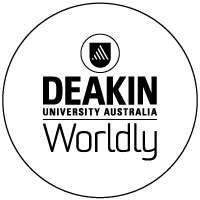 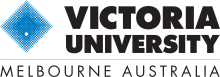 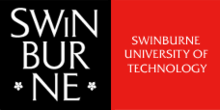 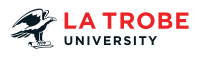 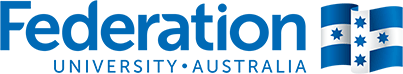 http://www.caval.edu.au/carm.html
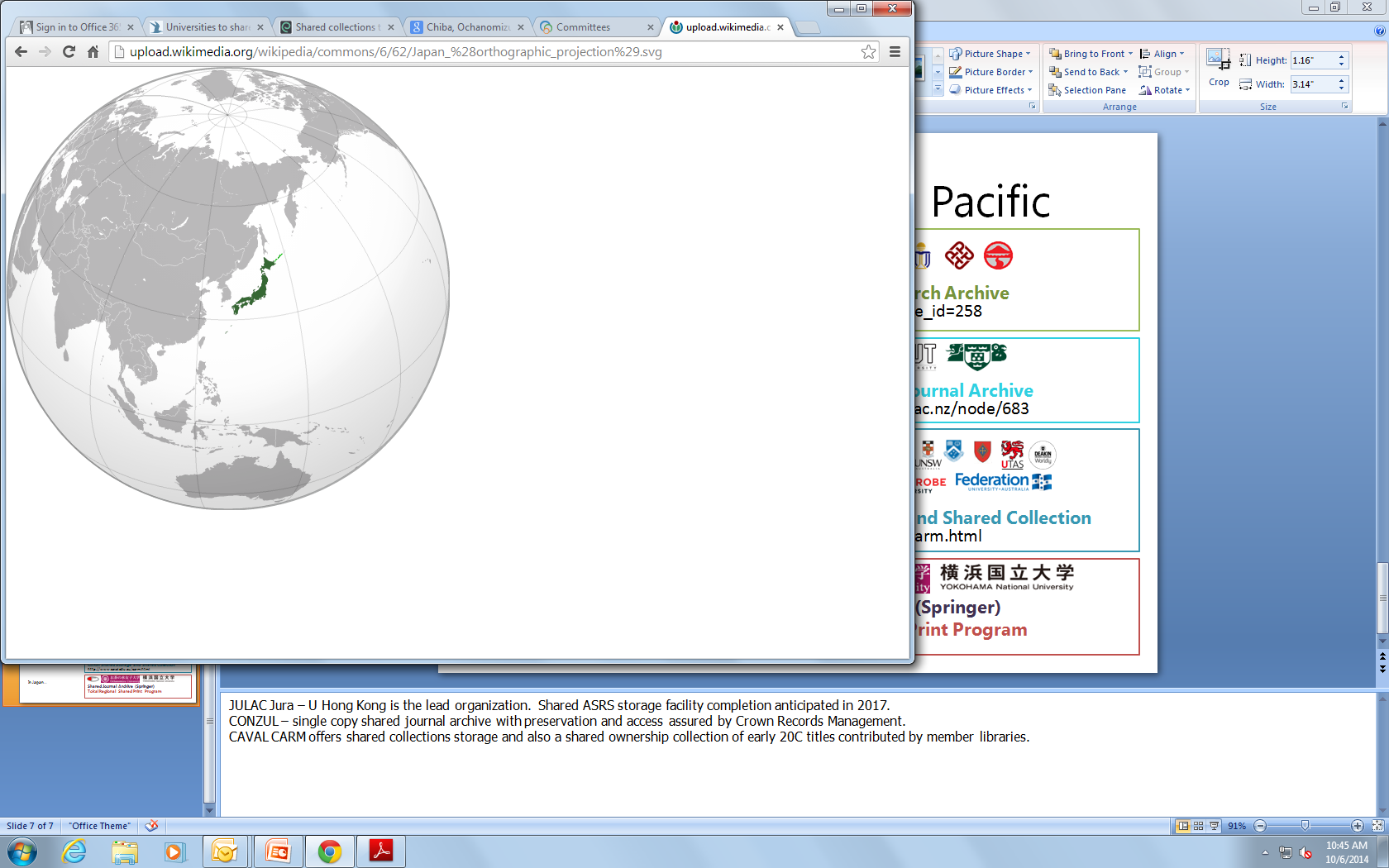 In Japan…
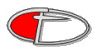 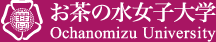 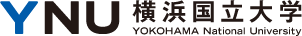 CARM Shared Storage and Shared Collection
Shared Journal Archive (Springer)
Tokai Regional Shared Print Program
[Speaker Notes: JULAC Jura – U Hong Kong is the lead organization.  Shared ASRS storage facility completion anticipated in 2017.
CONZUL – single copy shared journal archive with preservation and access assured by Crown Records Management.
CAVAL CARM offers shared collections storage and also a shared ownership collection of early 20C titles contributed by member libraries.
Several efforts underway in Japan – Chiba, Ochanomizu and Yokohama Universities (3 national, i.e. public universities) have established a shared journal archive of Springer titles.  A group of public and private universities in Tokyo is currently developing plans for a regional shared print program. Additional initiatives are taking shape in other regions of Japan.]
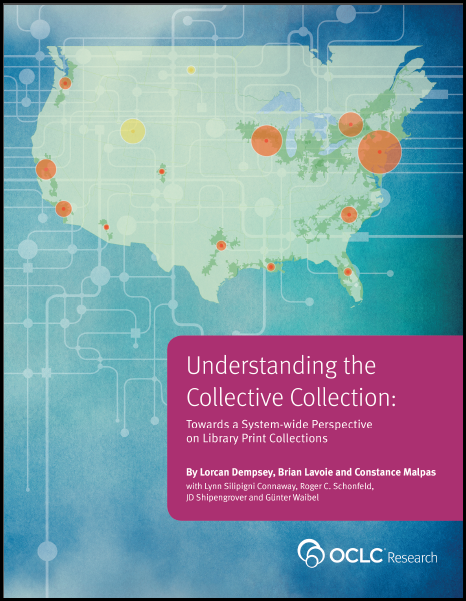 @LorcanD
http://www.oclc.org/research
Credits
My thinking here is based on ongoing shared work and discussion with colleagues, in particular in this area with Constance Malpas and Brian Lavoie (who provide some of the data analysis). Thanks to my colleague JD Shipengrover for graphics.

The evolving scholarly recordhttp://oclc.org/content/dam/research/publications/library/2014/oclcresearch-evolving-scholarly-record-2014.pdf
Collective collectionhttp://oclc.org/research/publications/library/2013/2013-09r.html
Collection Directionshttp://www.oclc.org/content/dam/research/publications/library/2014/oclcresearch-collection-directions-preprint-2014.pdf
Visitors and residentshttp://oclc.org/research/activities/vandr.html
51